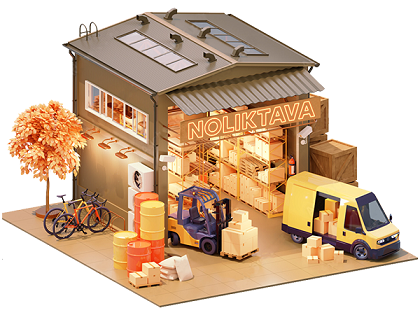 1С Транспортная логистика, экспедирование и управление транспортом
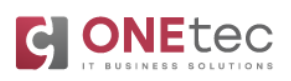 О продукте
Программный продукт был разработан с учетом потребностей в автоматизации следующих вопросов:
Управление транспортным парком. (Расходы на ремонт, ГСМ, график ремонтов и учет заявок на техническое обслуживание)
Управление логистикой и составление маршрутов для перевозок.
Учет заявок на перевозку, учет потребностей в перевозках как собственным транспортом, так и сторонними перевозчиками.
Расчет заработной платы сотрудникам, занятым в процессе перевозки.
Учет взаиморасчетов с поставщиками услуг, дебиторская, кредиторская задолженность.
Система напоминаний и задач, отправка уведомлений клиентам удобным способом.
Управление транспортом
Учет транспортных средств, прицепов, оборудований и спецтехники.
Учет текущего состояния автомобиля;
Учет графиков работы ТС;
Учет выработки ТС и оборудования
Автоматизированное рабочее место (АРМ) контроль перевозок, АРМ Техника,
Управление транспортом
Выписка путевых листов для водителей транспорта
Возможность загрузки данных о заправках
Отслеживание транспортных средств на карте
Расчет нормативного потребления топлива по формуле
Справочник Типов транспортных средств позволяет упростить ввод технических данных по каждому эксплуатируемому транспортному средству
В подсистеме Учет ремонтов возможно отслеживание заявок на ремонт транспорта (плановый ремонт, экстренный ремонт), а также окончание страховок (Kasko, OCTA).
Доступно отслеживание износа шин и планирование их замены (сезонность или в связи с амортизацией).
Учет износа агрегатов и запасных частей (аккумуляторов, холодильных установок).
Логистика
Учет потребностей в перевозке, создание потребностей по расписанию, расчет плановых доходов и затрат.
Формирование Заказов на перевозку.
Загрузка заказов, описаний грузов к перевозке из Excel.
Автоматизированное рабочее место логиста (построение маршрутов, пакетная выписка путевых листов, назначение транспорта на заказы).
Поддержка мультимодальных заказов, LTL\FTL – перевозок.
Формирование сопроводительных документов (CMR).
Формирование маршрутных листов для водителей с учетом простоев и времени загрузки-погрузки.
Взаимодействие с другими перевозчиками по системе тендеров.
Логистика. Документ Заказ на ТС
В документе Заказ на ТС указывается пункты забора и доставки груза. Описание груза, включая таможенный код и упаковки. Прогнозируемая сумма доходов и расходов.
У документа есть статусы, которые помогают вести учет по выполненным заказам и по заказам, которые еще в работе.
На основании документа выписывается счет клиенту, счет можно составить на основании нескольких заказов.
Если доставка груза осуществляется собственным транспортом, то возможно применение утвержденных тарифов.
Существует возможность выгрузки тарифных планов в Excel в качестве Коммерческого предложения для клиента.
Настройка скидок и бонусов для клиентов также возможна в программе.
Благодаря загрузке курсов ЕЦБ возможно использование мультивалютных расчетов.
Склад
Возможность приемки и отгрузки со склада грузов.
Учет хранения груза на складе.
Комплектация, перекомплектация, разукомплектация грузов.
Перенос остатков грузов между заказами.
Учет забора грузов со склада клиента.
Печатные формы документов учета складских операций (приемки, отгрузки).
Взаиморасчеты с контрагентами
Есть возможность формирования счета клиенту.
Есть возможность принять оплату (безналичными и наличными).
Возможность сформировать акт сверки взаиморасчетов.
Отчет «Взаиморасчеты с контрагентами».
Ведение реестра оказанных услуг.
Ведение учета выданных наличных денежных средств и отчеты по выданным авансам.
Интеграции с сервисами
Возможность онлайн слежения за перемещением автотранспорта с сервисом Fleet complete.
Возможность получения информации о датах отплытия и прибытия грузов по морю от сервиса searates.com.
Возможность интеграции с личным кабинетом АЗС (с какими именно уточняйте у менеджеров компании)
Интеграции «под ключ». Если для успешного ведения бизнеса, вам требуется интеграция сервисов, вы можете заказать ее у компании Onetec.